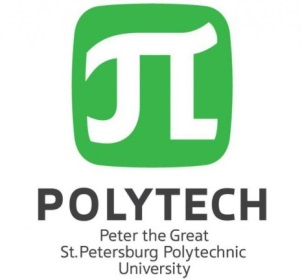 Санкт-Петербургский политехнический университет Петра Великого Высшая школа теоретической механики и математической физики
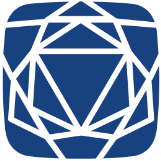 Моделирование процессов начальной стадии ядерного цикла в тепловыделяющей сборке
Выполнила: студентка группы 5040103/20401	Шабанова В.К.
Научный консультант:	Ефимов-Сойни Н.К. к.т.н.
Санкт-Петербург, Россия
1/15
Тепловыделяющая сборка (ТВС)
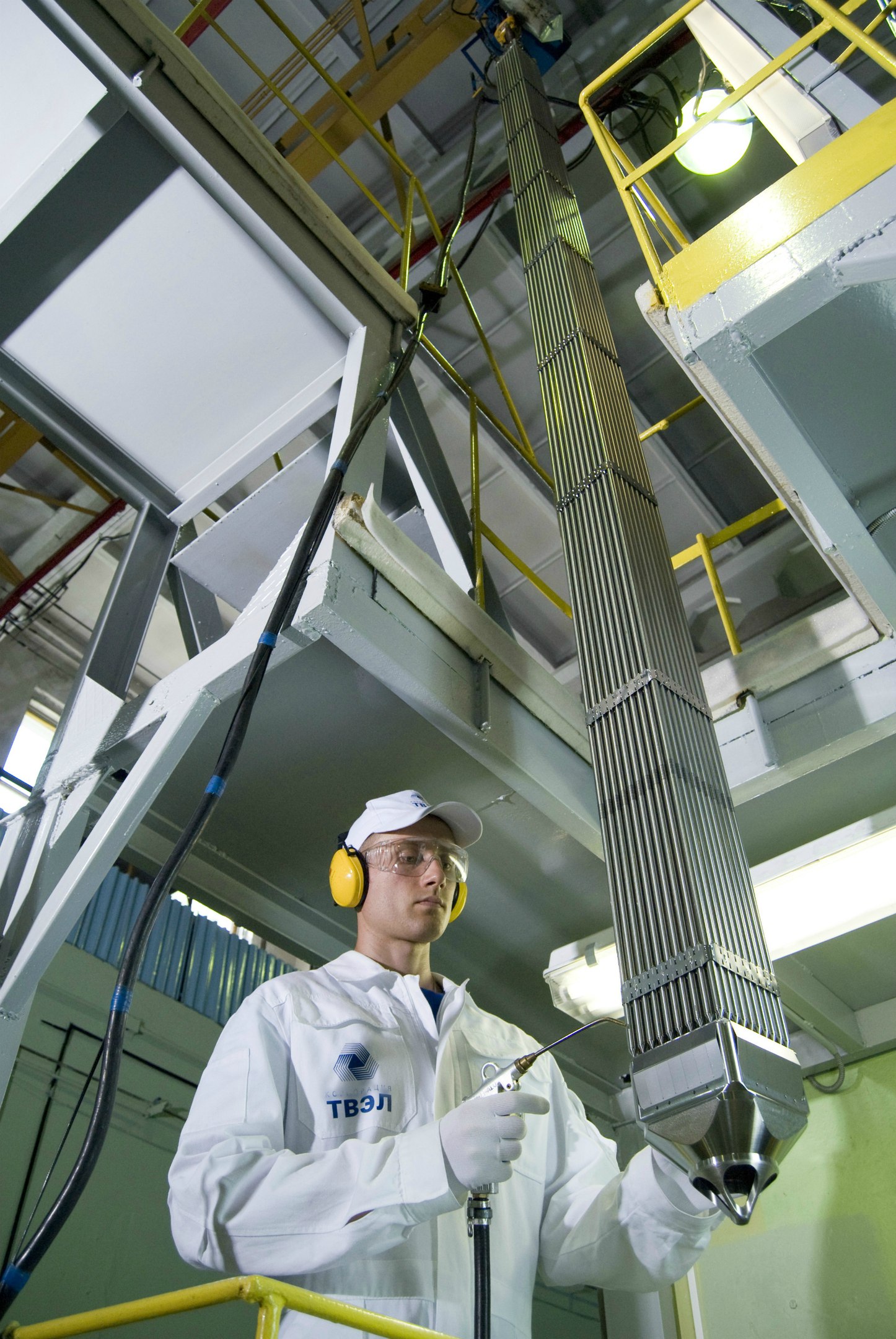 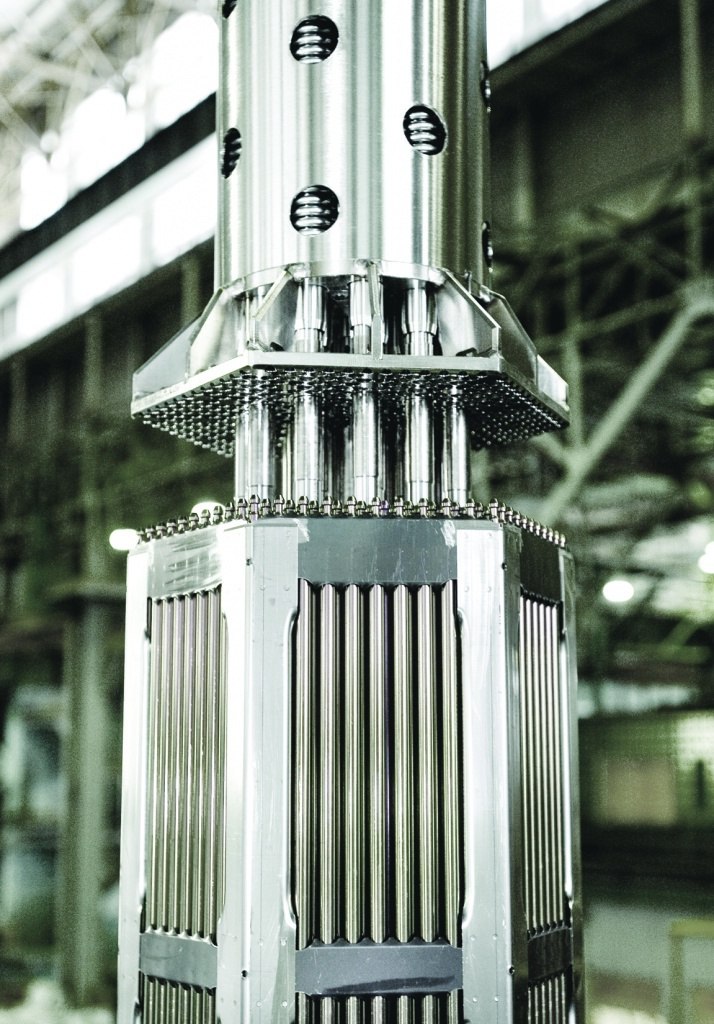 Тепловыделяющая сборка (ТВС) — машиностроительное изделие, содержащее делящиеся вещества и предназначенное для получения тепловой энергии в ядерном реакторе за счёт осуществления управляемой ядерной реакции.
неравномерность температурных полей по высоте сборки
неравномерное распределение полей флюенса нейтронов, вызывающее изменение геометрических размеров элементов конструкции
ползучесть под действием температуры и радиации
усилие осевого поджатия и действие потока теплоносителя
2/15
[Speaker Notes: Во время реакции ТВС выделяют тепло и нагревают воду. Она испаряется и вращает турбину, генерирующую электричество.ТВС работает в сложных условиях, характеризующихся различными изменяющимися во времени факторами. К ним относятся неравномерность температурных полей по высоте сборки, неравномерное распределение полей флюенса нейтронов для наиболее выгоревшей ТВС, вызывающее изменение геометрических размеров элементов конструкции, ползучесть под действием температуры и радиации, усилие осевого поджатия и действие потока теплоносителя]
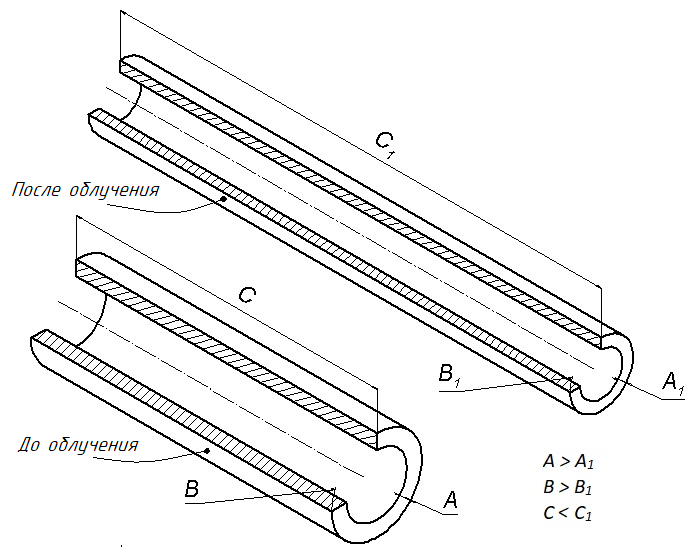 Рисунок  – Формоизменение трубного образца при радиационном росте.
Радиационно-термическая ползучесть
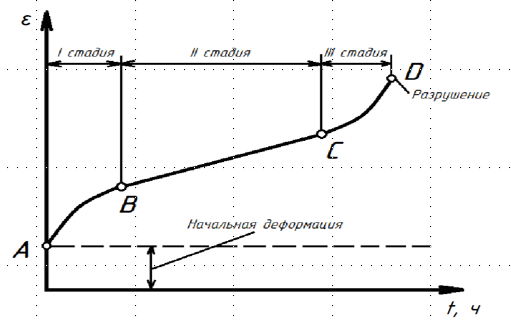 Под действием постоянных нагрузок особенно при высоких температурах, а также при наличии радиационного излучения, материалы с течением времени испытывают рост деформаций.
Радиационный рост
Формоизменение материала в отсутствие приложенного напряжения при облучении энергетическими частицами. Радиационный рост характеризуется отсутствием изменения объёма.
3/15
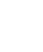 Цели и задачи
Цель: учесть радиационный рост и терморадиационную ползучесть конструкционных элементов ТВС-К изготовленных из циркониевых сплавов
Задачи:
Создание пользовательских моделей материалов, описывающих радиационный рост и терморадиационную ползучесть;
Верификация разработанных моделей материалов; 
Создание модели тепловыделяющей сборки на начальной стадии ядерного цикла с использованием пользовательских моделей материалов.
4/15
Флакс и флюенс
Флюенс нейтронов, относится к общему количеству нейтронов, проскочивших через определенную поверхность или объем за определенный период времени.
где F – флюенс нейтронов, а  f – плотность потока нейтронов (флакс).
5/15
[Speaker Notes: Оба понятия важны для анализа и контроля ядерных реакций и процессов в ядерных реакторах.]
Постановка задачи. Реализация. Методика.
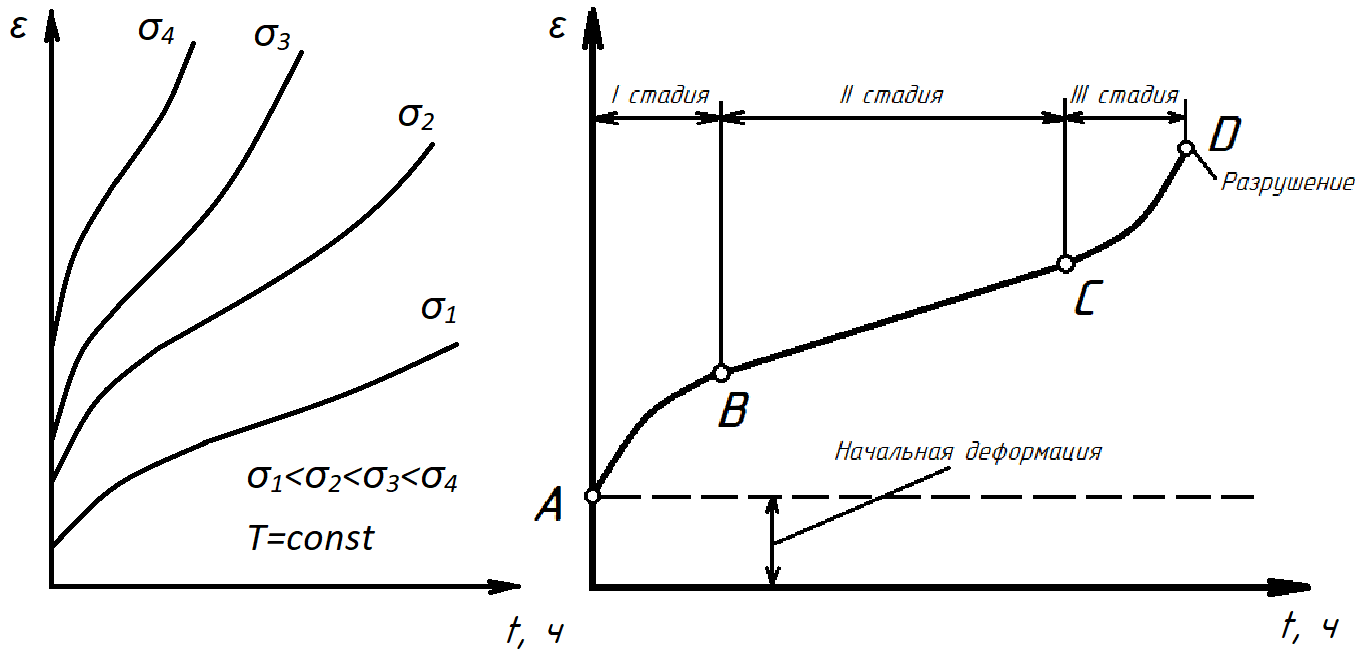 Выведенные аппроксимирующие зависимости для сплавов Э110опт и Э635:
Рисунок – Кривые ползучести при постоянной температуре (слева) и стадии ползучести (справа).
Таблица 1 – Коэффициенты ползучести циркониевых сплавов
6/15
[Speaker Notes: - Под действием постоянных нагрузок особенно при высоких температурах, а также при наличии радиационного излучения, материалы с течением времени испытывают рост деформаций. Данное явление называется ползучестью материала, а закон изменения деформации с течением времени определяется экспериментально (т.н. кривая ползучести). Кривые ползучести получают при испытаниях на растяжение при постоянных температуре (T=const) и напряжении (σ=const). Пример кривых приведен на рисунке 12.
- При расчетах конструкции интерес представляет первая и вторая стадии, поскольку третья предшествует разрушению материала (стадия неустановившейся ползучести и установившейся)- Чаще всего используют уравнения ползучести, которые соответствуют гипотезе о геометрическом подобии кривых ползучести при разных напряжениях и одинаковых температурах (менее подробная, но более простая).
- На основе анализа экспериментальных данных реакторных испытаний выведены следующие аппроксимирующие зависимости для сплавов Э110опт  и Э63]
Постановка задачи. Реализация. Методика.
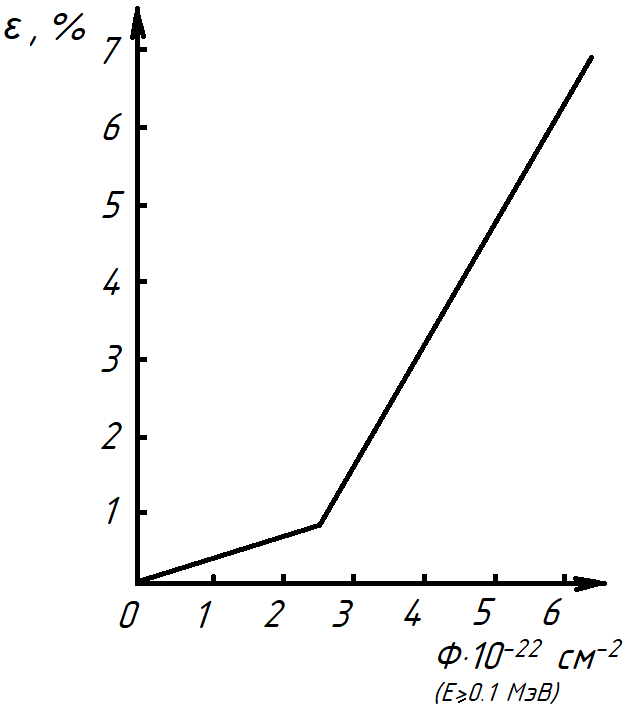 Выведены следующие аппроксимирующие зависимости для скорости деформации роста сплавов Э110опт и Э635 в продольном направлении
где S,G – коэффициенты, приведенные в таблице 2; F– флюенс, см-2
Таблица  – Коэффициенты роста циркониевых сплавов
Рисунок  – Кривая деформации осевого радиационного роста циркониевого сплава.
Тензор скорости деформации с учётом анизотропной природы явлений:
7/15
[Speaker Notes: - Эксплуатация циркониевых сплавов в условиях активной зоны ядерного реактора выявила их способность к формоизменению при отсутствии силового нагружения. Явление заключается в линейном росте длины образца при практически неизменном объеме. 
- Эффект распространён среди материалов с анизотропной ГПУ кристаллической решеткой и характерен, в частности, для циркония. Анизотропия обуславливает неоднородное перераспределением дефектов кристаллической решетки при облучении, что вызывает сокращение решетки в одном направлении и рост в других. 
- Общий характер описанного явления продемонстрирован для цилиндрических заготовок на рисунке
- Одной из характерных особенностей радиационного роста циркониевых сплавов является наличие ускоренной стадии при высоких флюенсах (см. рисунок 13)
- На основе анализа экспериментальных данных реакторных испытаний выведены следующие аппроксимирующие зависимости для скорости деформации роста сплавов Э110опт и Э635 в продольном направлении 
- Учитывая анизотропную природу явления, тензор скорости деформаций радиационного роста для модели в ВИС «Прочность» записывается следующим образом
- Компоненты деформации радиационного роста полагаются необратимо зависящими от времени и флюенса.
- Колебания температуры также не должны оказывать влияния на деформации роста.]
Верификация  радиационно-термической ползучести. Аналитическое решение
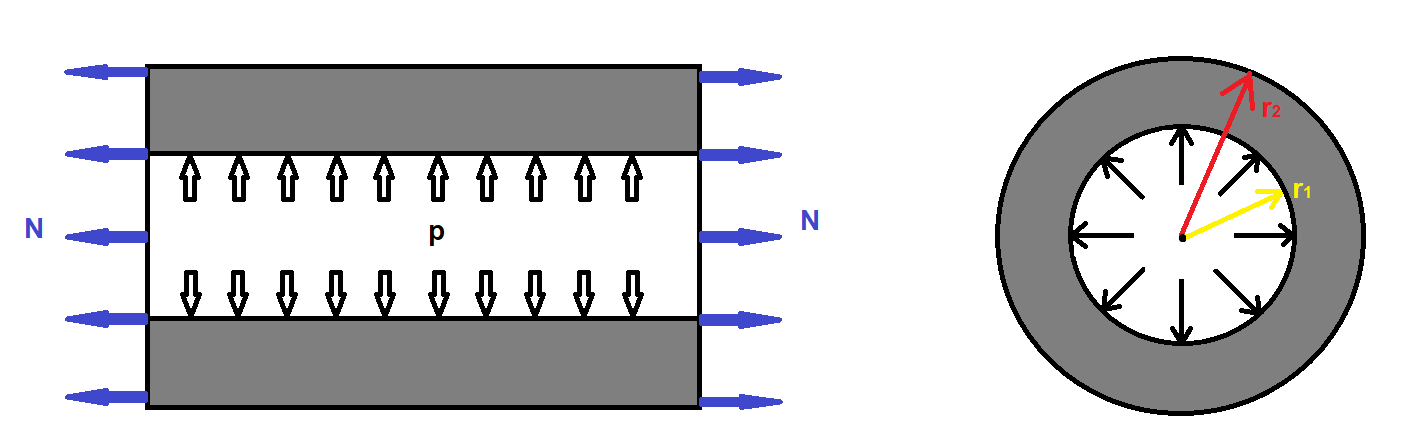 Рисунок  – Схема нагружения толстостенной трубы
Малинин Н.Н. Прикладная теория пластичности и ползучести. – М.: Машиностроение, 1975. – 400 с
8/15
Верификация  радиационно-термической ползучести. Численное решение
P = 1 МПа
Температура 300°C  и 350°C
Рисунок – Распределение компонент напряжений в стенке цилиндра
9/15
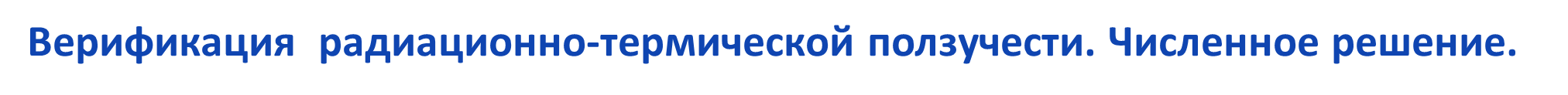 Э110опт при Т=300 °C
Э110опт при Т=350 °C
10/15
Верификация  радиационного роста
Изменение температуры со временем от 22 °C до 300 °C
Зависимость удлинения образца от времени
11/15
Стержневая модель ТВС-К
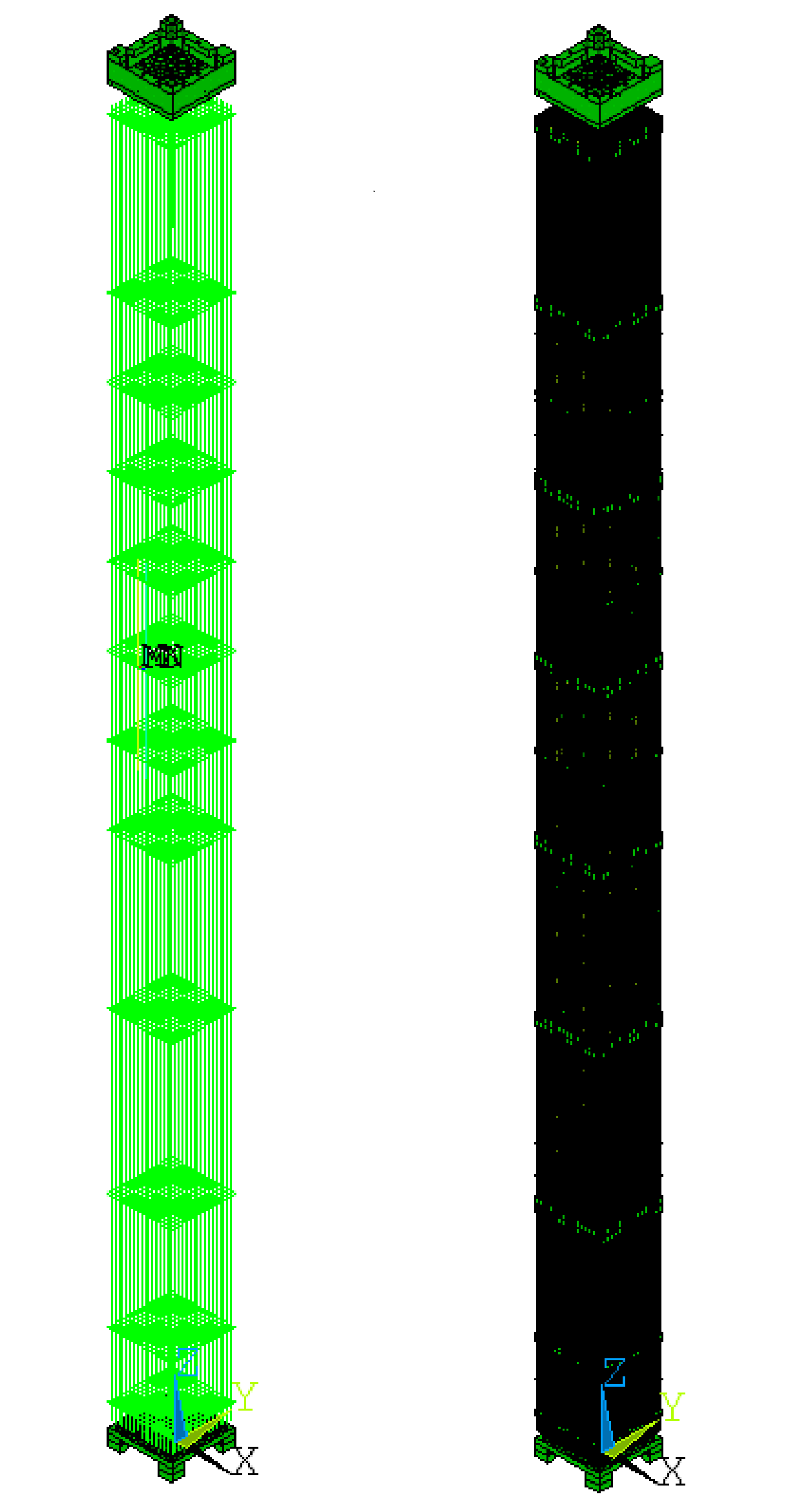 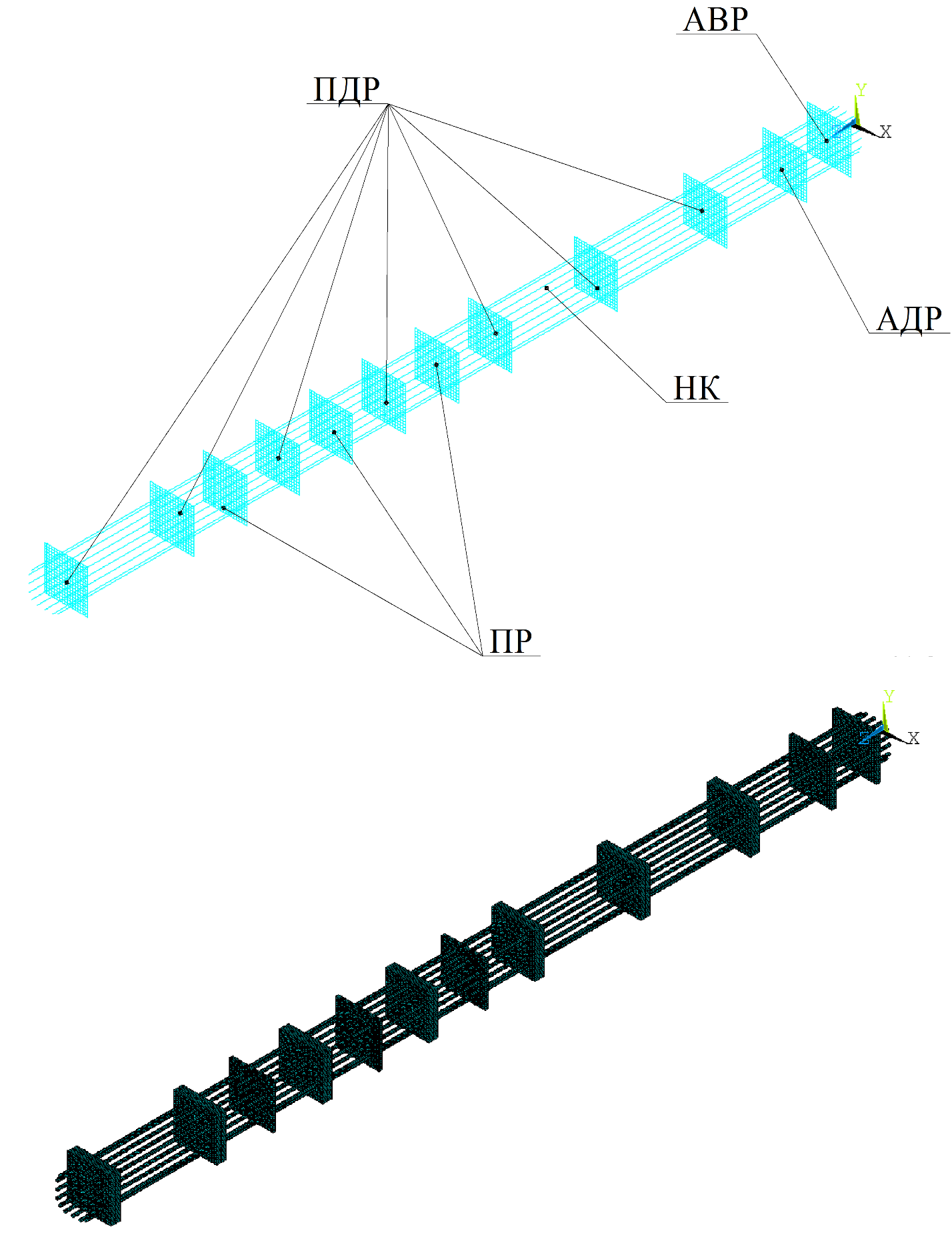 Рисунок  – Общий вид стержневой модели ТВС-К
Рисунок  – Общий вид стержневой модели каркаса ТВС-К
12/15
Моделирование ТВС-К в условиях эксплуатации
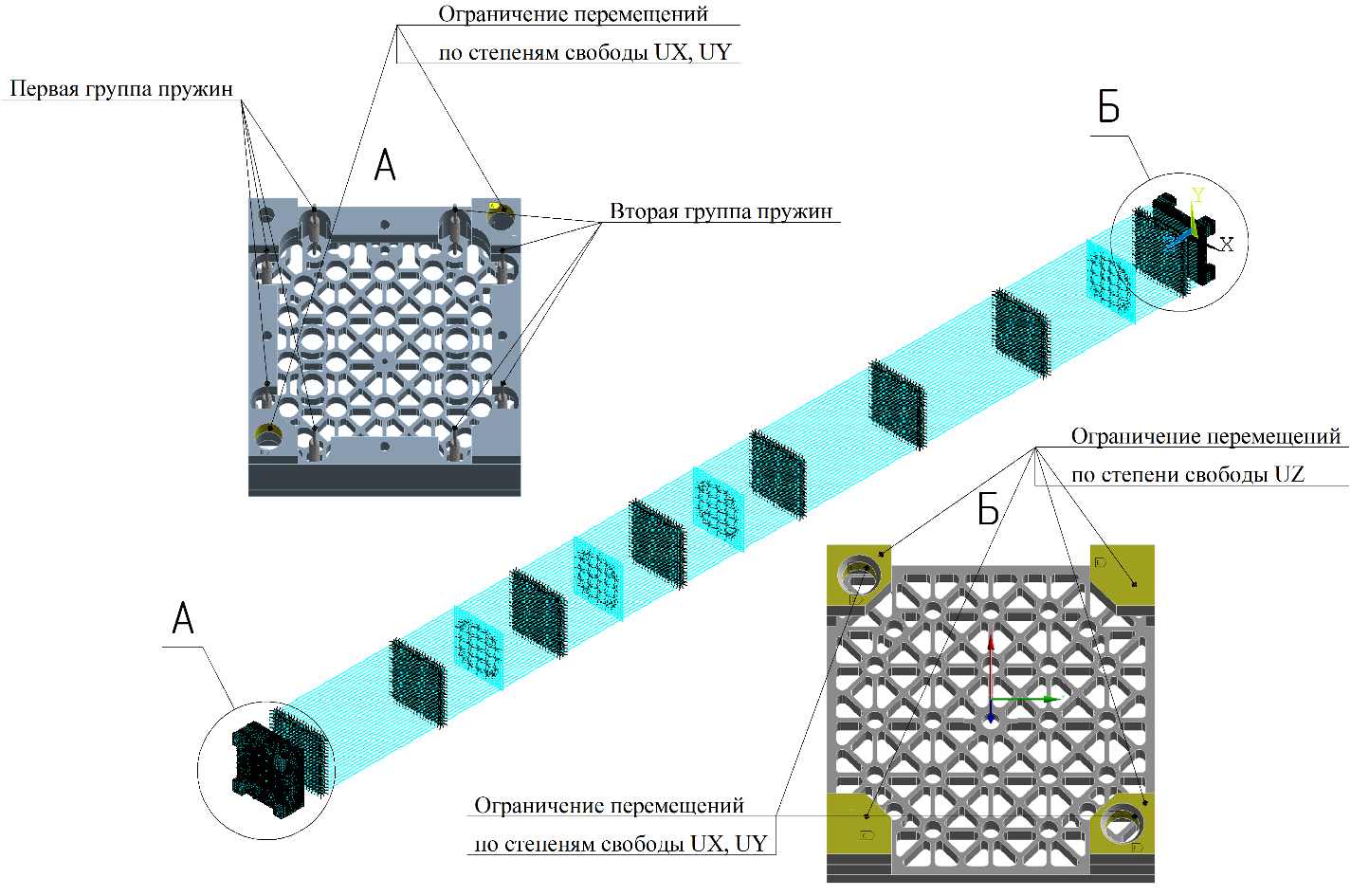 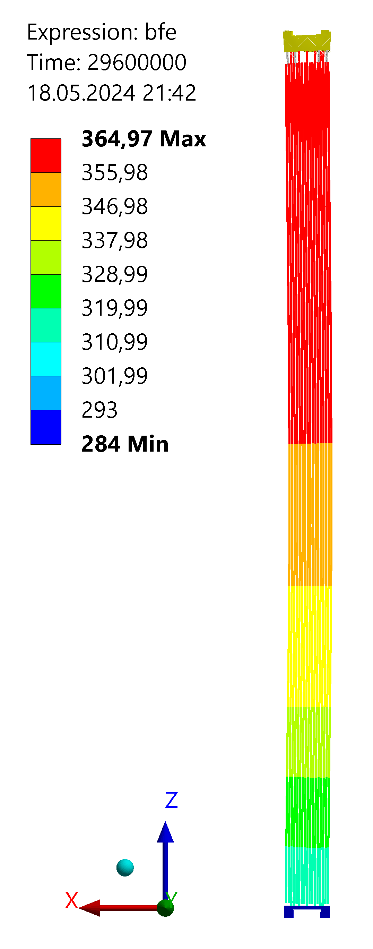 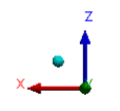 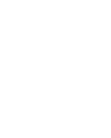 Рисунок  – Распределение температуры
Рисунок  – Поля распределения накопленного флюенса [1/м2] со временем в ТВС-К
13
Рисунок – Расчетная схема стержневой модели ТВС-К
13/15
Моделирование ТВС-К в условиях эксплуатации
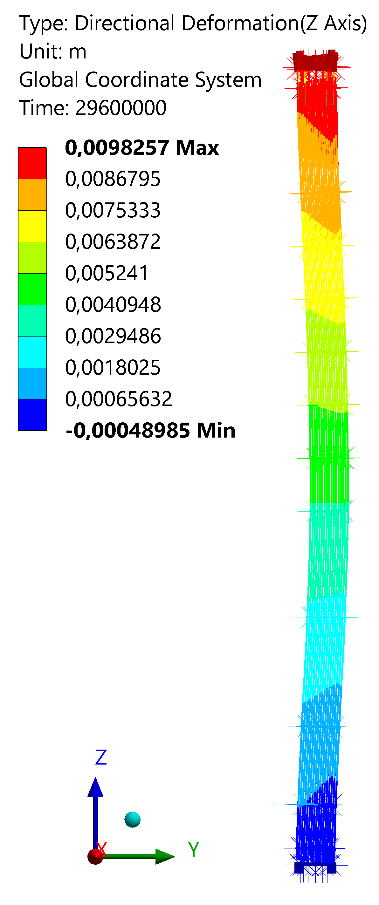 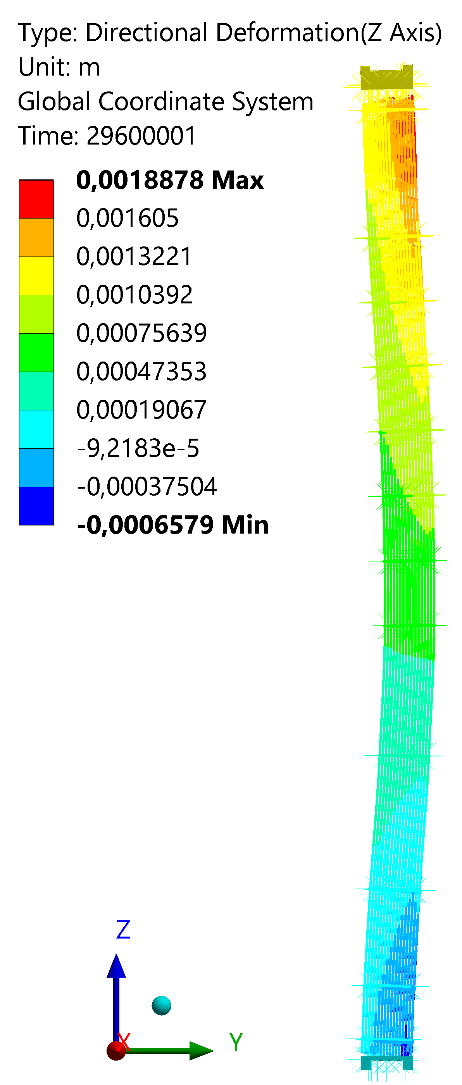 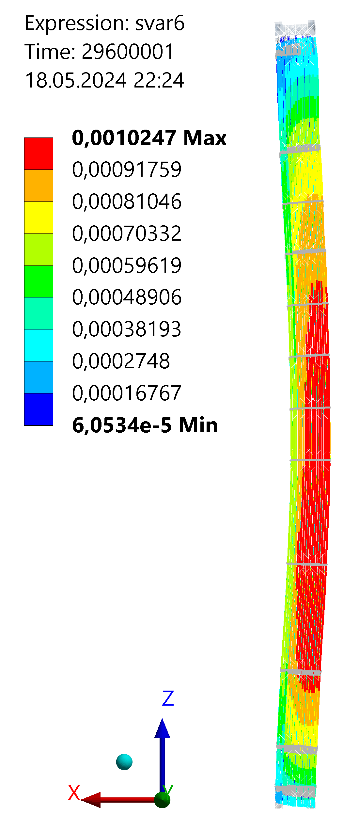 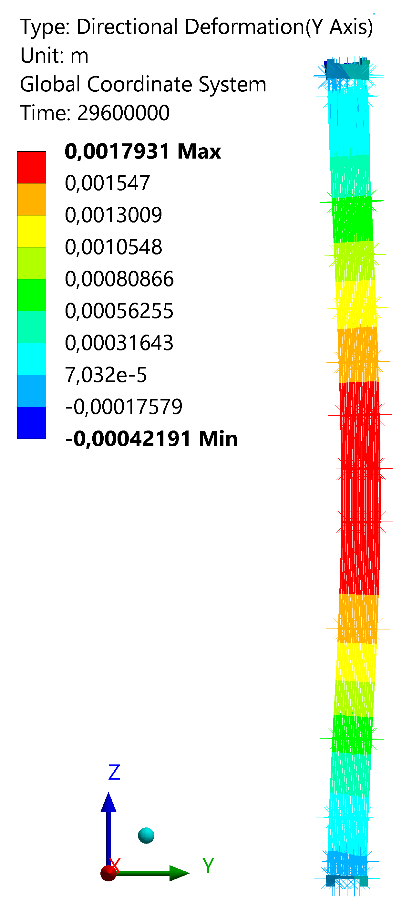 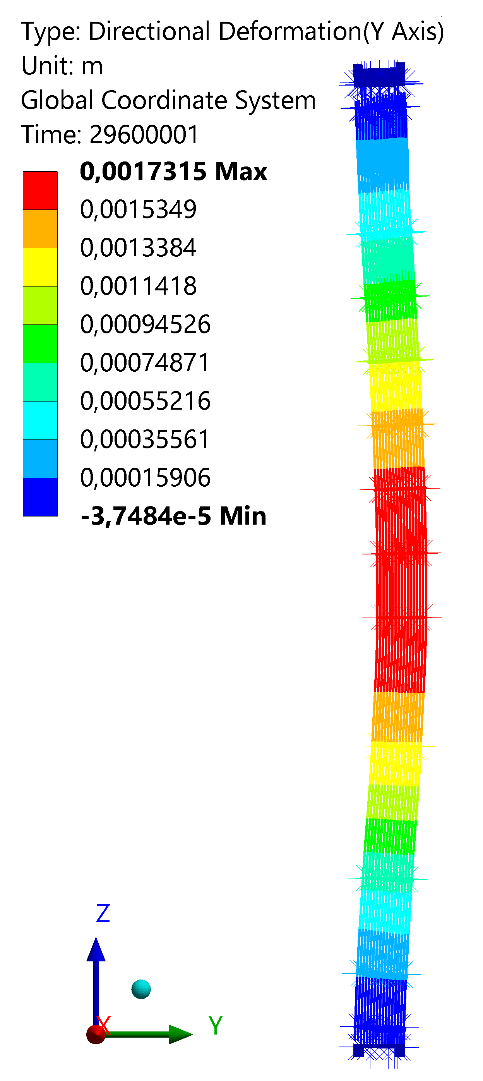 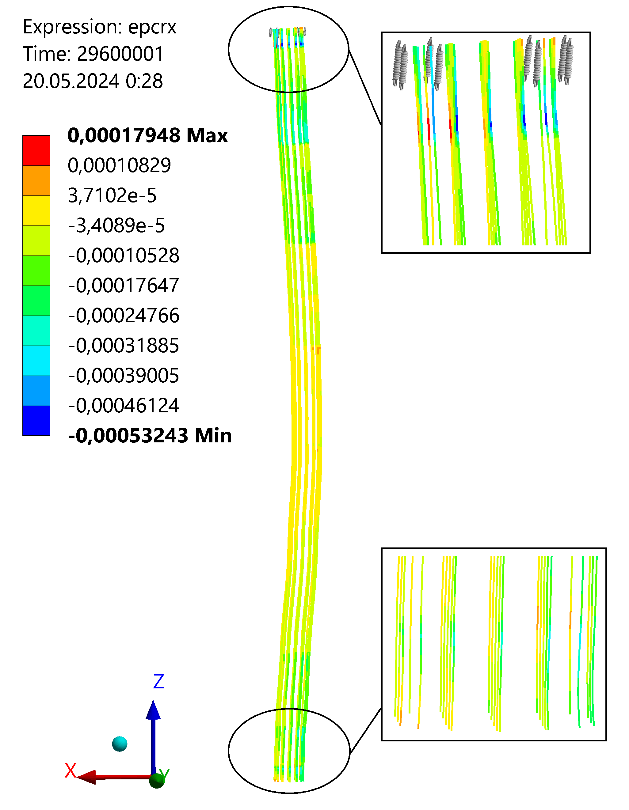 Рисунок  – Деформации радиационно-термической ползучести НК [м/м]
Рисунок  – Деформации радиационного роста [м/м]
Рисунок  – Удлинение ТВС-К после охлаждения [м]
Рисунок  – Прогиб  ТВС-К после охлаждения [м]
Рисунок  – Удлинение ТВС-К до охлаждения [м]
Рисунок  – Прогиб  ТВС-К до охлаждения [м]
После извлечения 4-х ТВС-К серии LFA из активной зоны блока №3 АЭС Ringhals (Швеция) было выполнено измерение их длины с последующим расчетом удлинения, которое составило за первую топливную кампанию в среднем 3.38 мм, с диапазоном от 2.75 до 4.0 мм. 
Прогиб данной ТВС-К  - 3 мм.
14/15
Результаты
В ходе работы изучен процесс радиационно-термической ползучести и радиационного роста, проведен литературный обзор и аналитическое исследование процессов.
Разработаны .dll библиотеки на языке Fortran, реализующие аппроксимирующие зависимости радиационного роста и терморадиационной ползучести циркониевых сплавов Э110опт и Э635. Библиотеки успешно интегрированы с ПК ANSYS, и их правильное функционирование подтверждено и сопоставлено с аналитическими решениями.
Главным результатом настоящего исследования является успешное внедрение радиационной ползучести и радиационного роста в полную стержневую модель ТВС-К. Последующее сравнение удлинения сборки с результатами испытаний подтверждает адекватность и точность разработанной модели.
15/15